Welcome  to the 
Kindergarten-2nd Grade
Parent Literacy 
and 
Math Learning Event
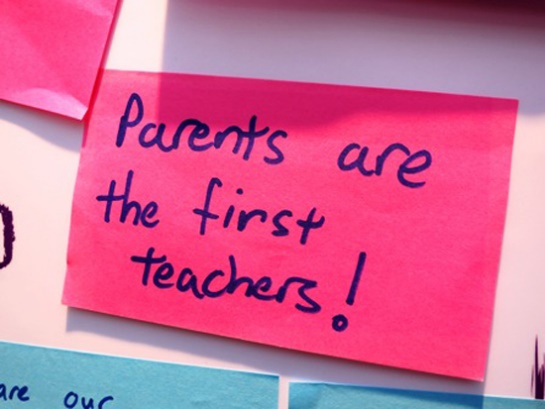 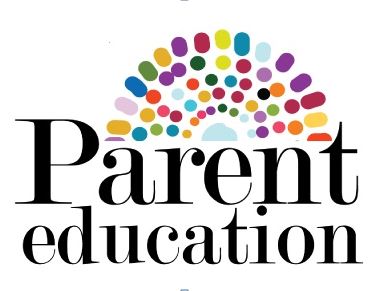 10:00am-10:15am- Mrs. Bowen
Parent and Family Digital Learning Guide
Copyright Piracy Reminders

10:15am-10:45am- Mrs. Ezell
Math

10:45am-11:25am- Mrs. Buzzell
Literacy and Reading

11:20-11:30am- Mrs. Bowen
Question and Answer Time
Survey
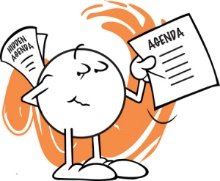 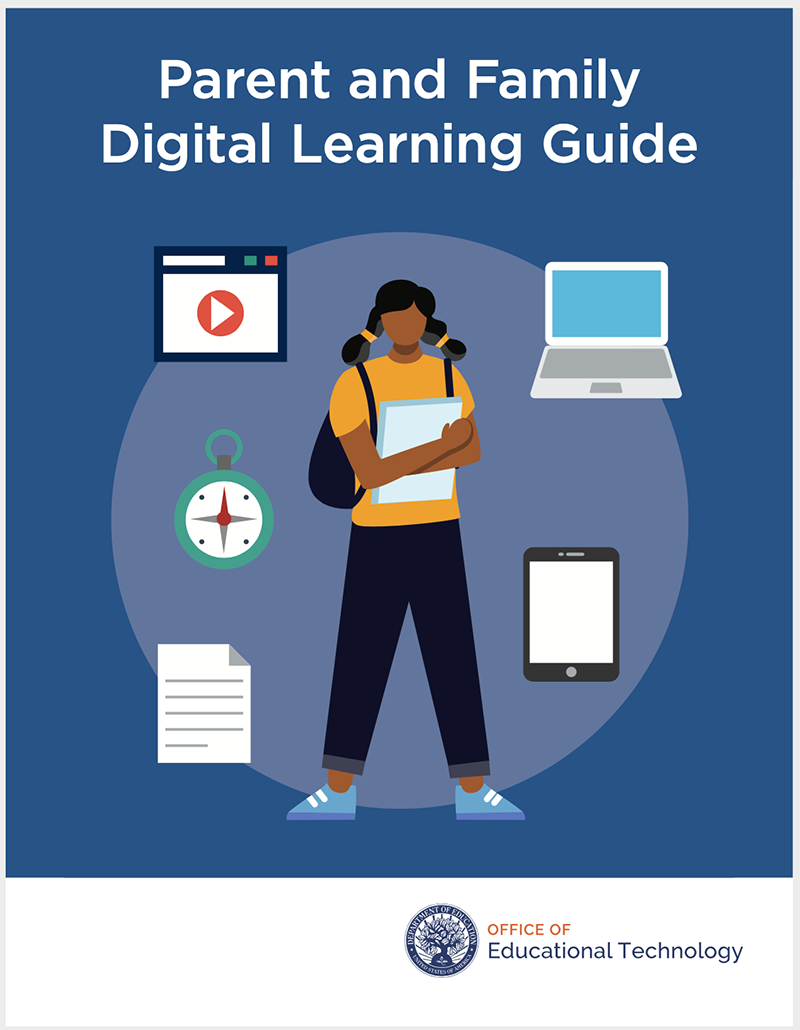 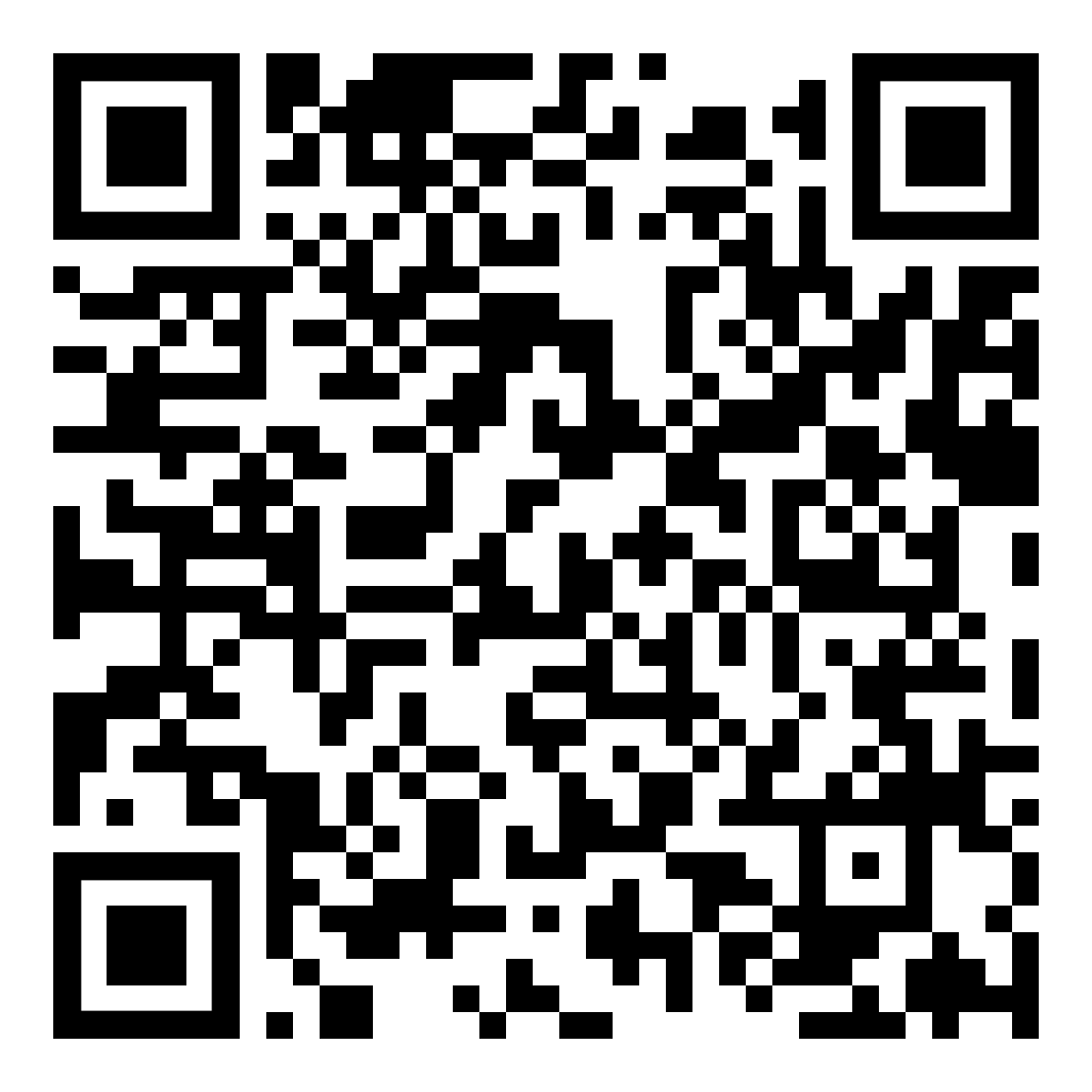 Link to Guide
Copyright Piracy Reminders
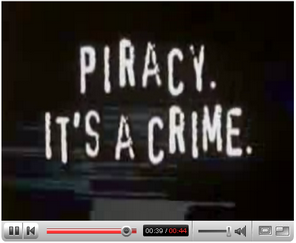 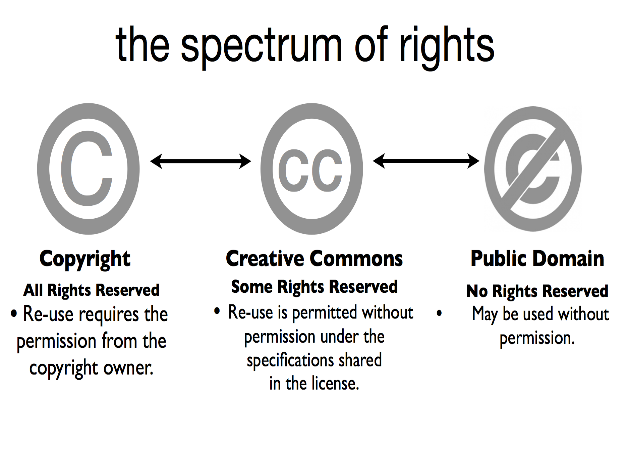 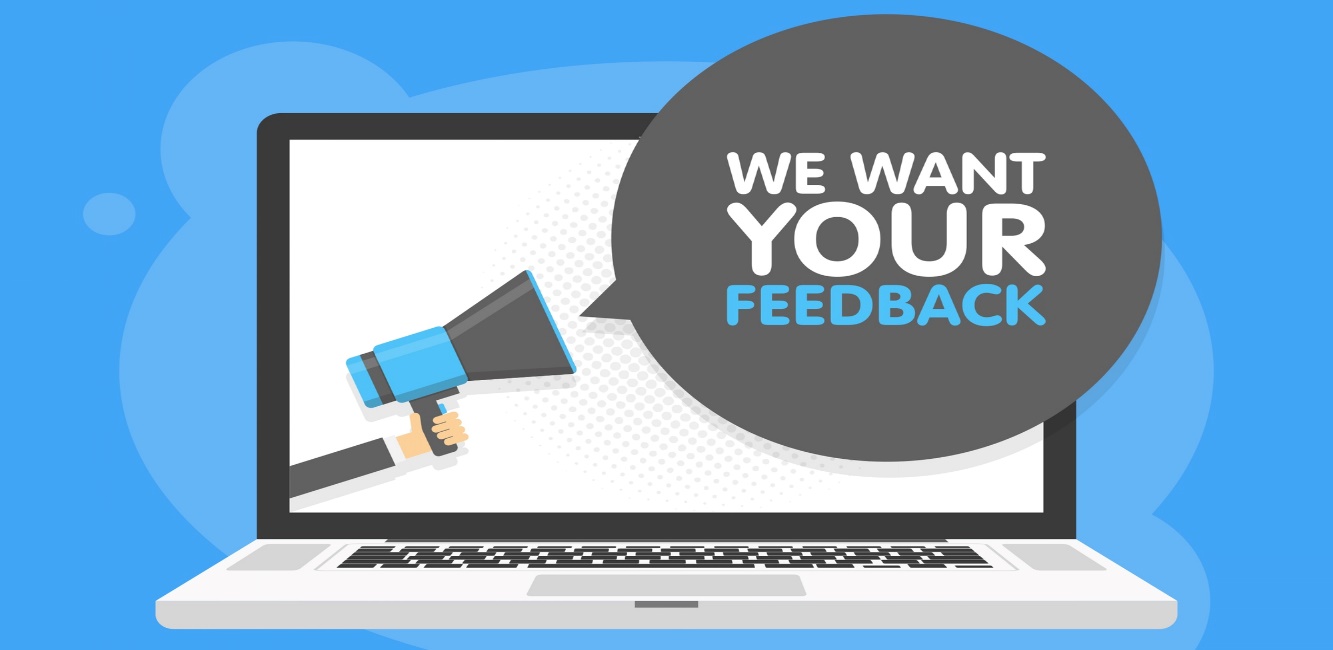 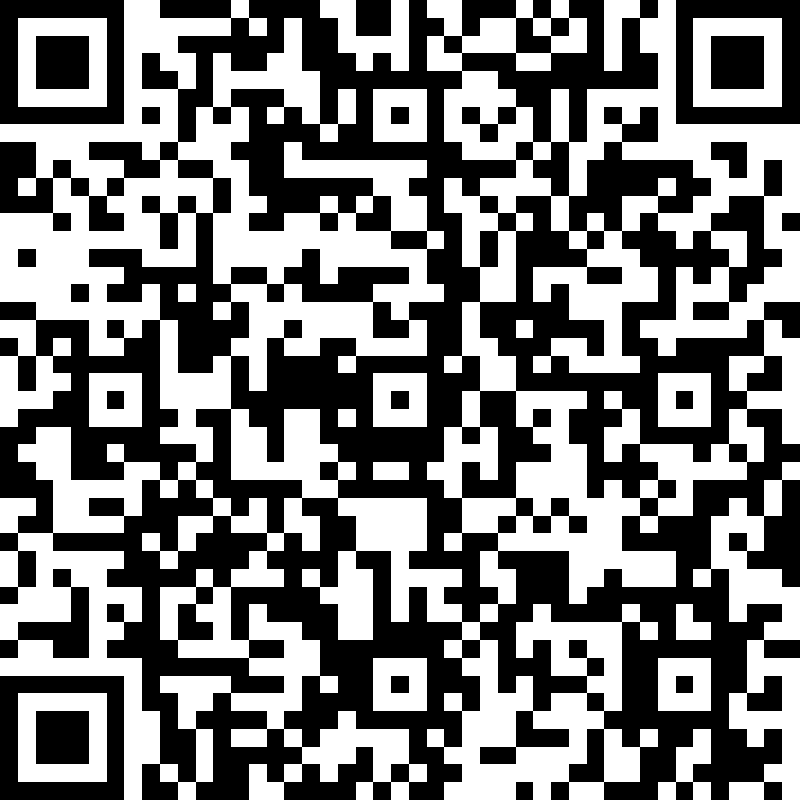 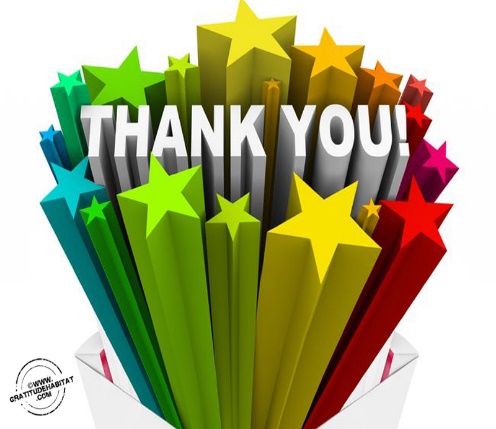 Link to survey
Questions???
Heather Bowen
Family Engagement Coordinator
heather.bowen@hcbe.net
210-8075- Direct Line